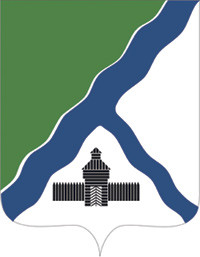 Замечания, поступившие к АКТУАЛИЗАЦИИ СХЕМЫ ТЕПЛОСНАБЖЕНИЯ ГОРОДА БЕРДСКА НА 2024 ГОД И НА ПЕРИОД ДО 2040 Г.
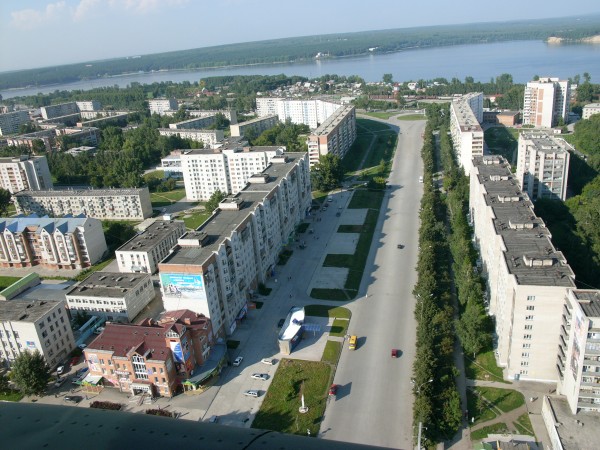 1
Перечень замечаний и предложений, поступивших при разработке и утверждении схемы теплоснабжения г. Бердска.
При ознакомлении со схемой теплоснабжения г. Бердска размещенной на сайте администрации города на период до 2040 года поступили следующие замечания:

Уведомление от ООО «М 300»;
Замечания от ООО «ТГК-1»;
Замечания от МУП «КБУ».
2
Уведомление ООО «М-300».
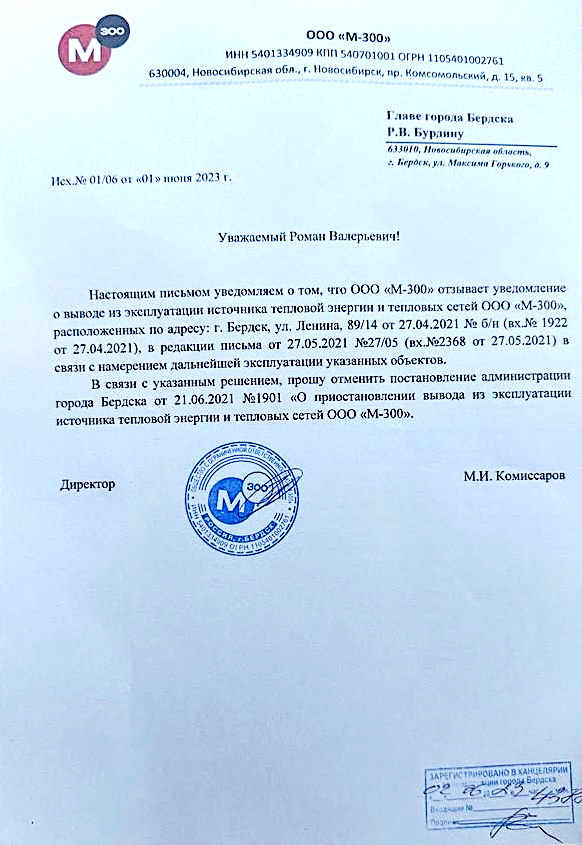 Во время выполнения актуализации схемы теплоснабжения г. Бердска поступило уведомление об отзыве уведомления о выводе источника тепла ООО «М-300» из эксплуатации.
На основании данного уведомления внесены изменения в актуализированную схему.
3
Замечания ООО «ТГК-1»
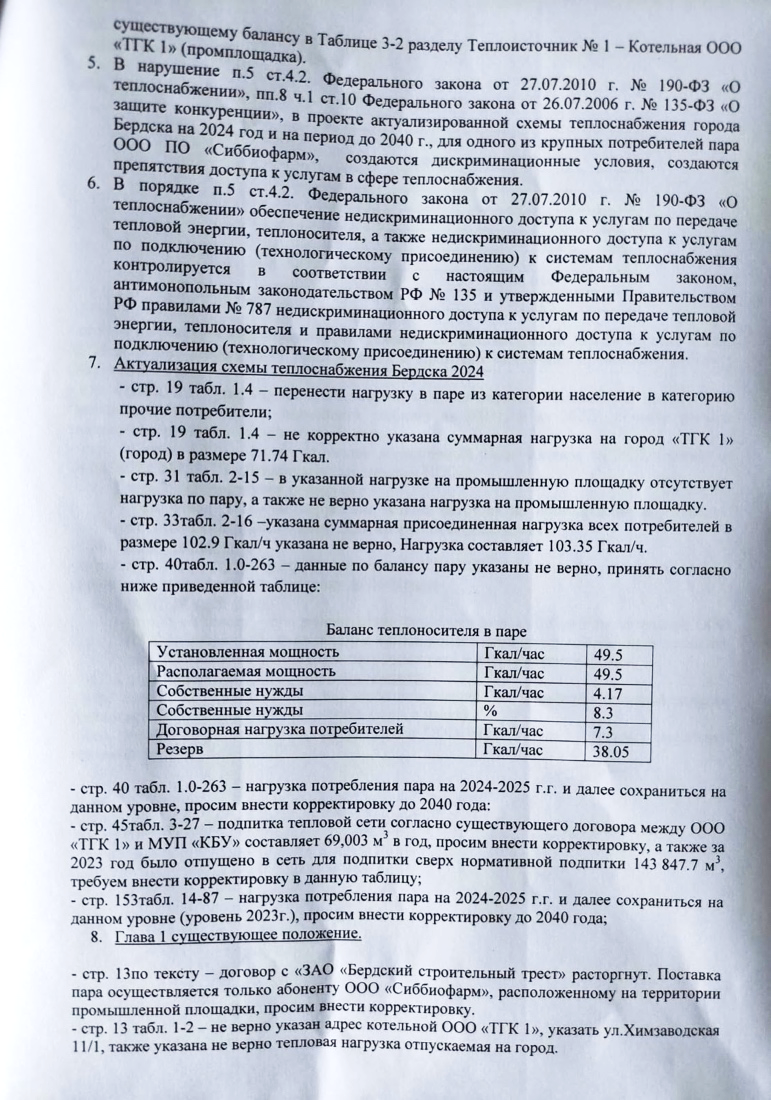 4
Замечания ООО «ТГК-1»
5
Дополнительные Замечания ООО «ТГК-1»
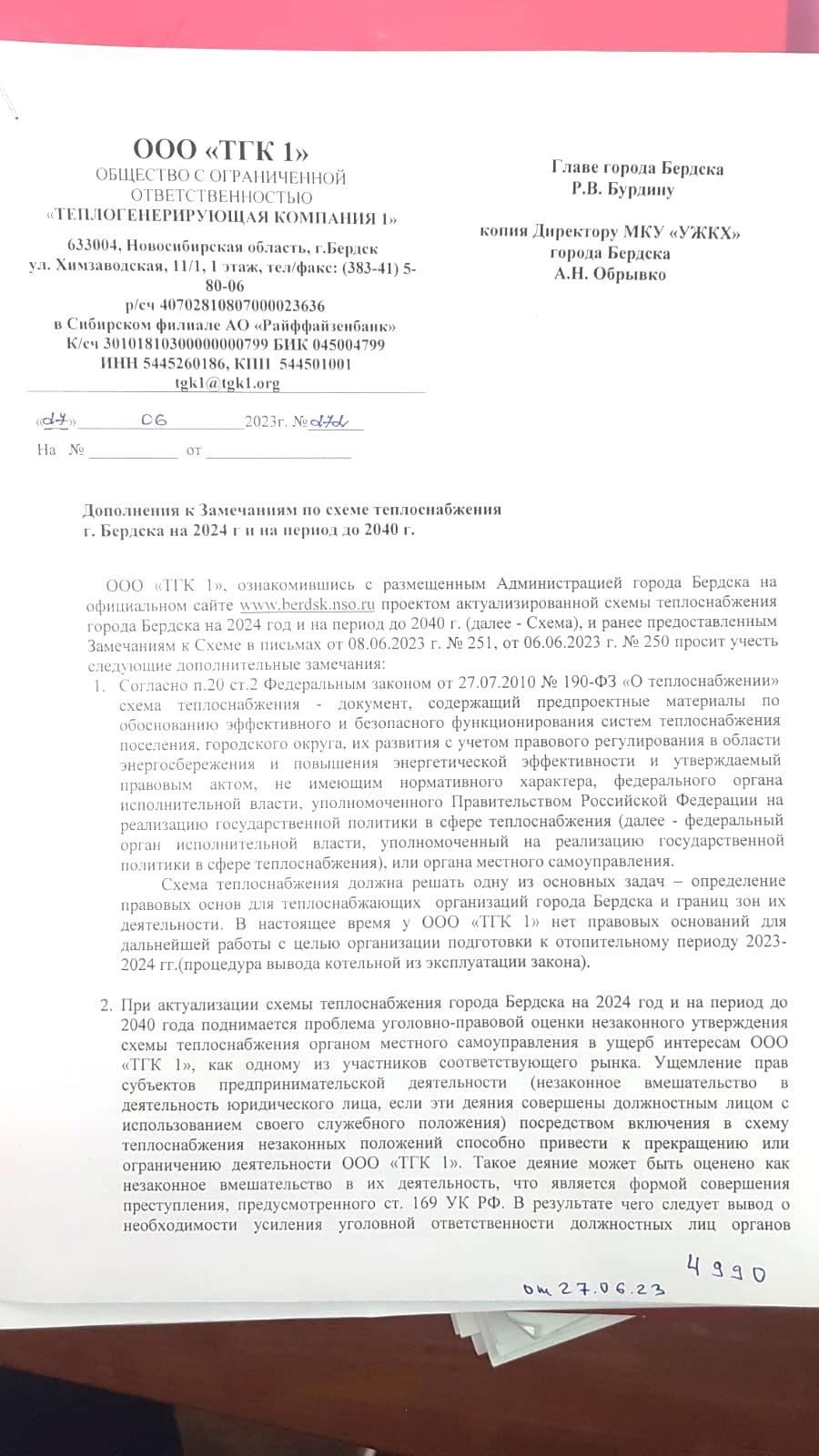 6
Дополнительные Замечания ООО «ТГК-1»
7
Замечания МУП «КБУ»
8
Замечания ООО «ТГК 1»
9
Замечания ООО «ТГК 1»
10
Замечания ООО «ТГК 1»
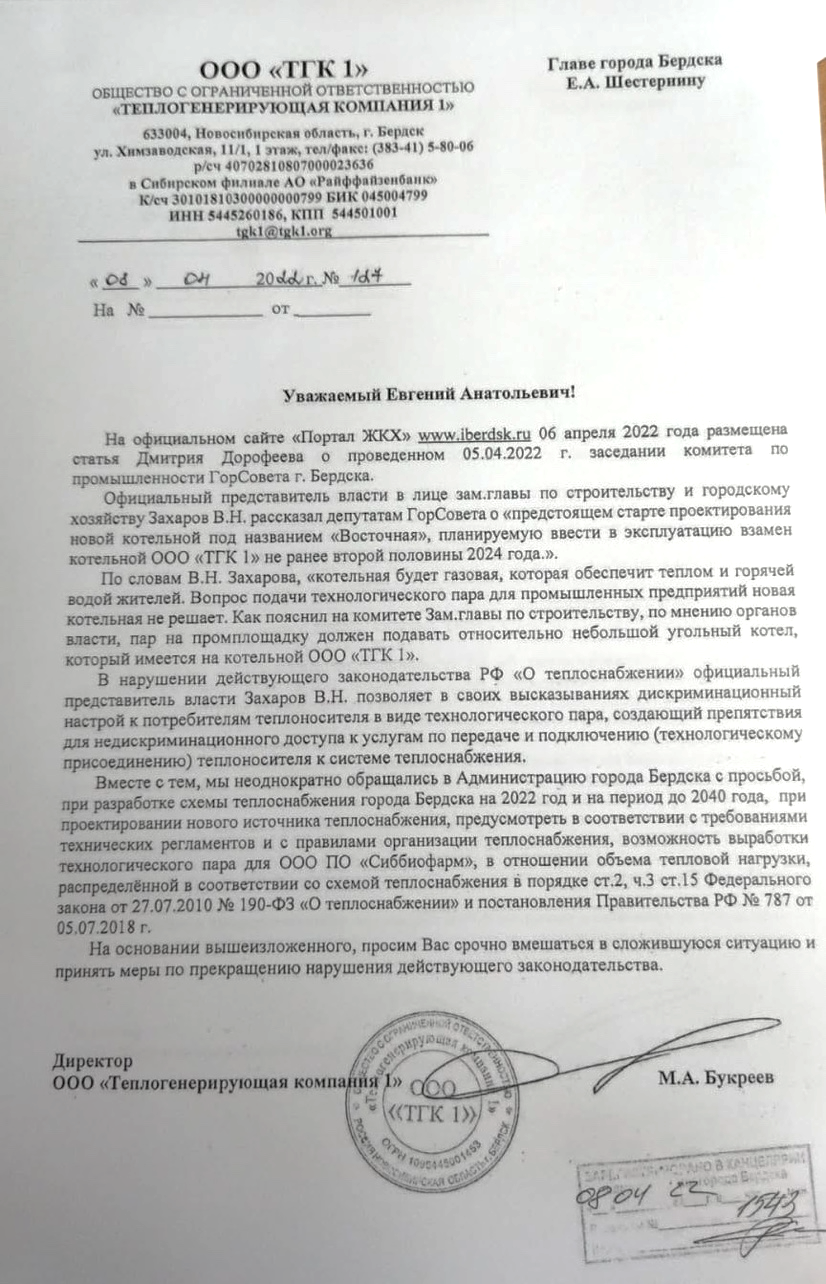 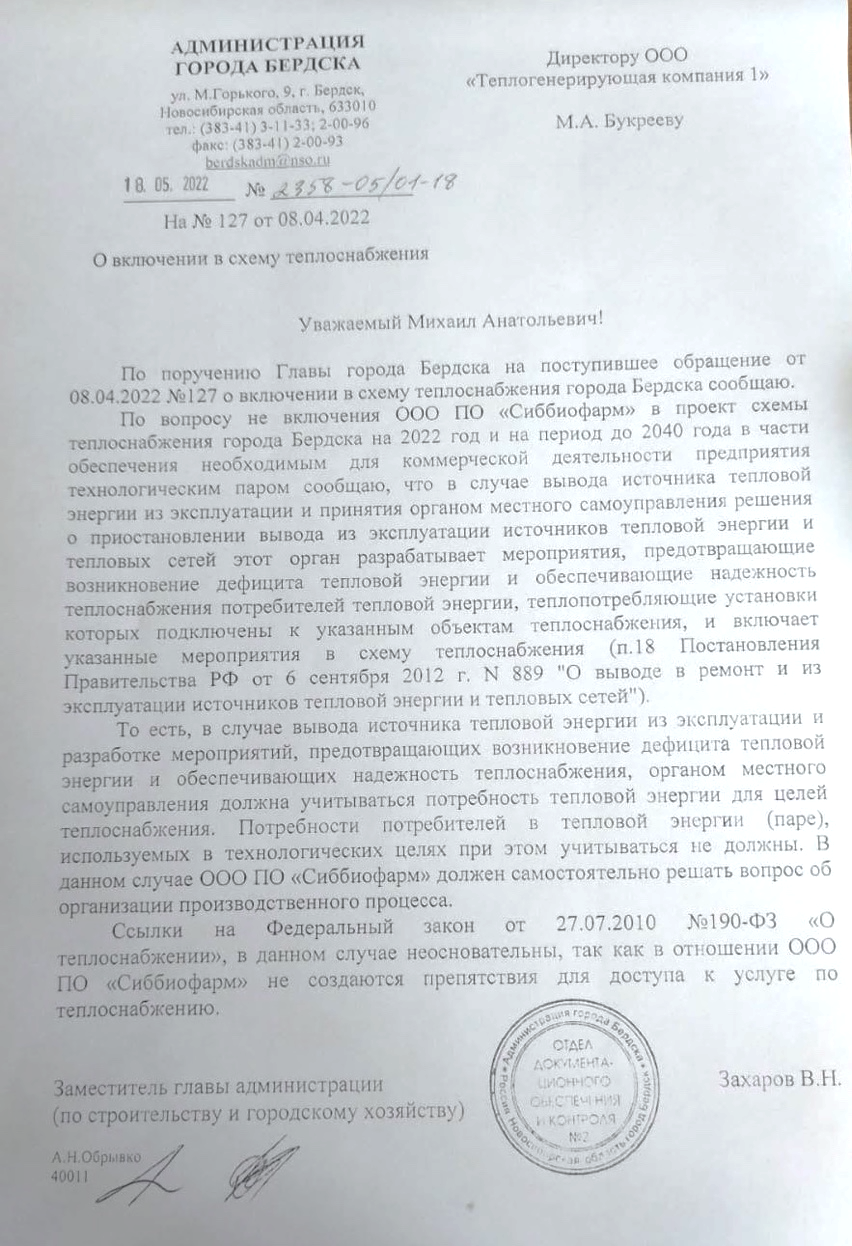 11
Замечания ООО «ТГК 1»
12
Замечания ООО «ТГК 1»
13
Замечания ООО «ТГК 1»
14
Замечания ООО «ТГК 1»
15
Замечания ООО «ТГК 1»
16
Замечания ООО «ТГК 1»
17
Дополнительные Замечания ООО «ТГК 1»
18
Дополнительные Замечания ООО «ТГК 1»
19
Дополнительные Замечания ООО «ТГК 1»
20
Дополнительные Замечания ООО «ТГК 1»
21
Замечания МУП «КБУ»
22
Замечания МУП «КБУ»
23